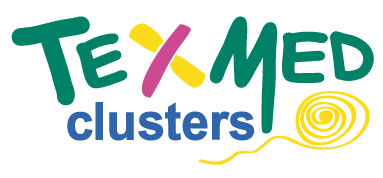 Business models from Subcontracting to Cocontracting and 
Full package production.
Francesco Pellizzari, TAM “TEX-MED Clusters”
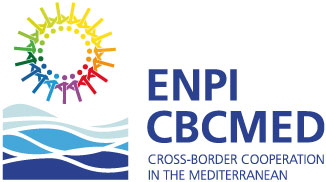 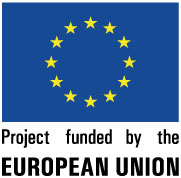 Monastir, 20 Mai 2015
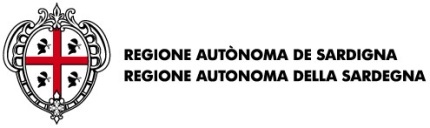 1
Basis of a Business Model
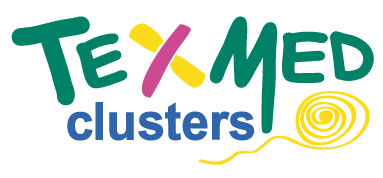 Origin of the product specifications.
Functions performed in the business value chain.
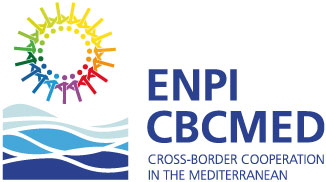 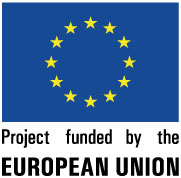 2
Origin of the product specifications
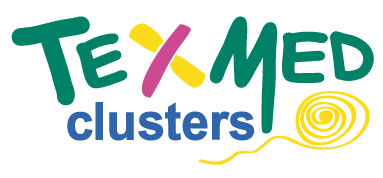 INTERNAL ORIGIN 
The specifications are delivered by the entrepreneur or the management
The company takes the full risk of its decisions, it fully keeps its strategic  independence. The company is “free to decide”.
Typical of “Full Package Business”.
EXTERNAL ORIGIN
The specifications are delivered by a buyer or a third party.
The company executes others’ decisions. Low risk, low independence.
Typical of “Subcontracting”.
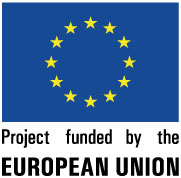 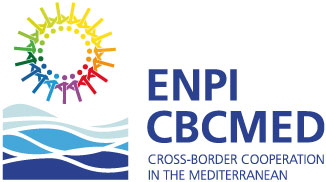 3
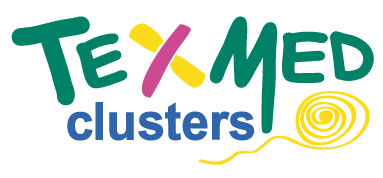 Value Chain and Business Models
.
Administration Finance Control
Full Package
Brands
Human Resources - Organization
Strategy – General management - Marketing
Administration
Post Sale
Stocks
Logistics
 out
Logistics 
in
Procure
ment
Human Resources – Production Organization
Production
Sales
Subcontractors
Strategy – General management - Marketing
Stocks
Logistics 
out
Post Sale
Logistics 
in
Procure
ment
Production
Sales
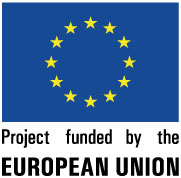 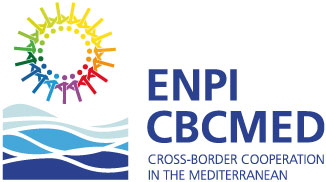 4
In which Business are they?
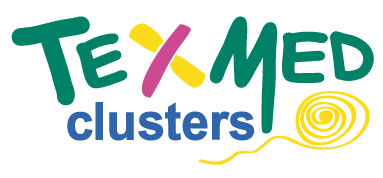 Full Package Brands sell “products” to consumers.
They are in the industrial sector (T/C industry).
Subcontractors sell “industrial services” to businesses.
They are in the service sector.
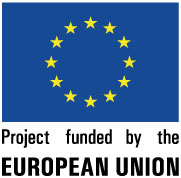 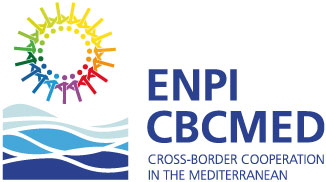 5
Identification of business models
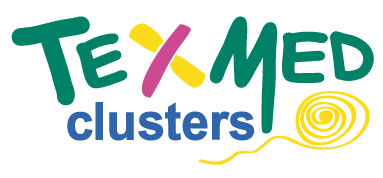 Full Package
Brand
Full Package
Unbranded
Internal
Hybrid
SPECIFICATIONS
Co-
contractor
Sub-
contractor
External
Extended
Limited
FUNCTIONS PERFORMED
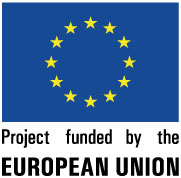 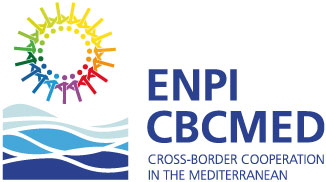 6
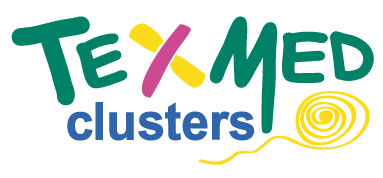 Evolution patterns of the business models
Full Package
Unbranded
Full Package
Brand
Hybrid
Co-
contractor
Sub-
contractor
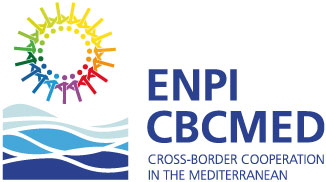 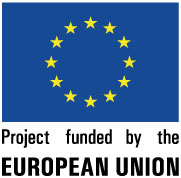 7
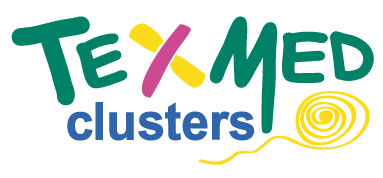 Cross Border Cooperation (CBC)
Deals: separate individuals risks
Cooperation:
Partnership: sharing of risks
Cross Border: 	 “Abroad better than home”.
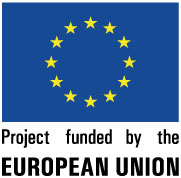 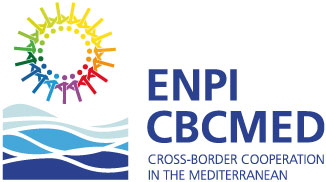 8
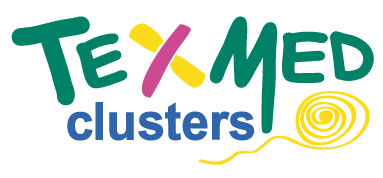 Business Models and CBCWhat sub/co-contractors offer to the international markets.
Sub-contractors:  Manufacturing Costs and product quality (cost per minute/productivity, zero defects).
Co-contractors:  Services and Total Quality: design, modelling, delivery, selection of materials, brand development in local markets, stimuli for innovation, …..
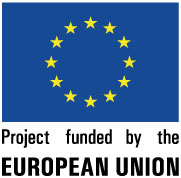 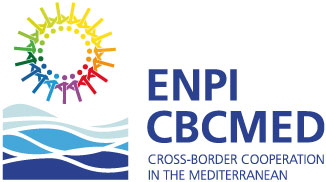 9
Business Models and CBCWhat Full Package SMEs offer to the international markets.
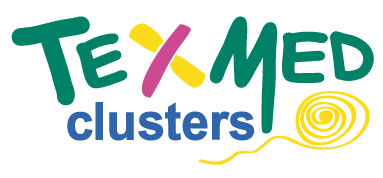 Full Package Unbranded:  “Low Cost” positioning, generally for wholesalers, discounts and street markets, domestic market, or  “Specialized” items such as: functional, ethnic, uniforms, religious clothing, etc.
Full Package Brands: “Assets” for marketing. Positioning and distribution in the market.
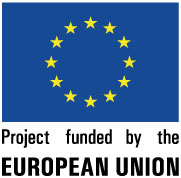 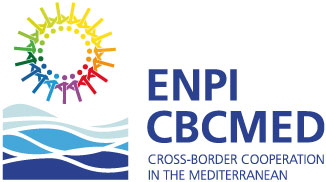 10
The  special case of the “Hybrid” business model.
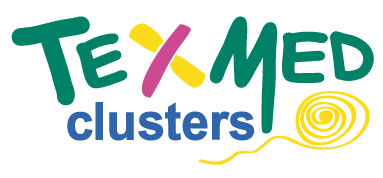 Hybrid means that a SMEs manages TWO business models in parallel (generally sub-contractor + full package unbranded).

This is perceived as a first steps for escaping the subcontractor trap. 
Advantages are: A “learning period” at a supposed low risk.
Disadvantages are: difficulties to manage properly two different sets of skills, competences and attitudes.
Higher complexity, possible inefficiencies and probable higher costs.
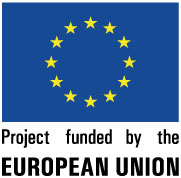 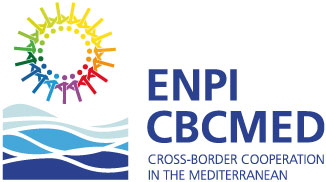 11
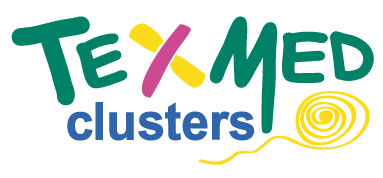 Disclaimer
The 2007-2013 ENPI CBC Mediterranean Sea Basin Programme is a multilateral Cross-Border Cooperation initiative funded by the European Neighbourhood and Partnership Instrument (ENPI). The Programme objective is to promote the sustainable and harmonious cooperation process at the Mediterranean Basin level by dealing with the common challenges and enhancing its endogenous potential. It finances cooperation projects as a contribution to the economic, social, environmental and cultural development of the Mediterranean region. The following 14 countries participate in the Programme: Cyprus, Egypt, France, Greece, Israel, Italy, Jordan, Lebanon, Malta, Palestine, Portugal, Spain, Syria (participation currently suspended), Tunisia. The Joint Managing Authority (JMA) is the Autonomous Region of Sardinia (Italy). Official Programme languages are Arabic, English and French (www.enpicbcmed.eu).
This presentation has been produced with the financial assistance of the European Union under the ENPI CBC Mediterranean Sea Basin Programme. The content of this document are the sole responsibility of Francesco Pellizzari, Technical Assistance Manager, and can under no circumstances be regarded as reflecting the position of the European Union or of the Programme’s management structures.
<Monastir, May 2015
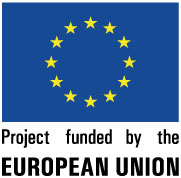 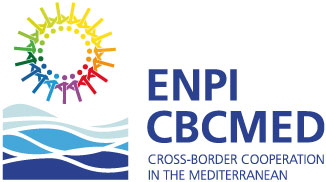 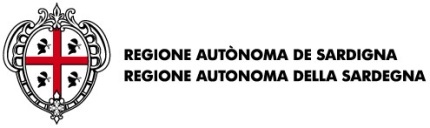 12